Christian Leader’s Institute:World History 101The Beginnings of “Civilization” to 1500 A.D.
Rev. Richard Hamstra
Session Four
Early India
Early China
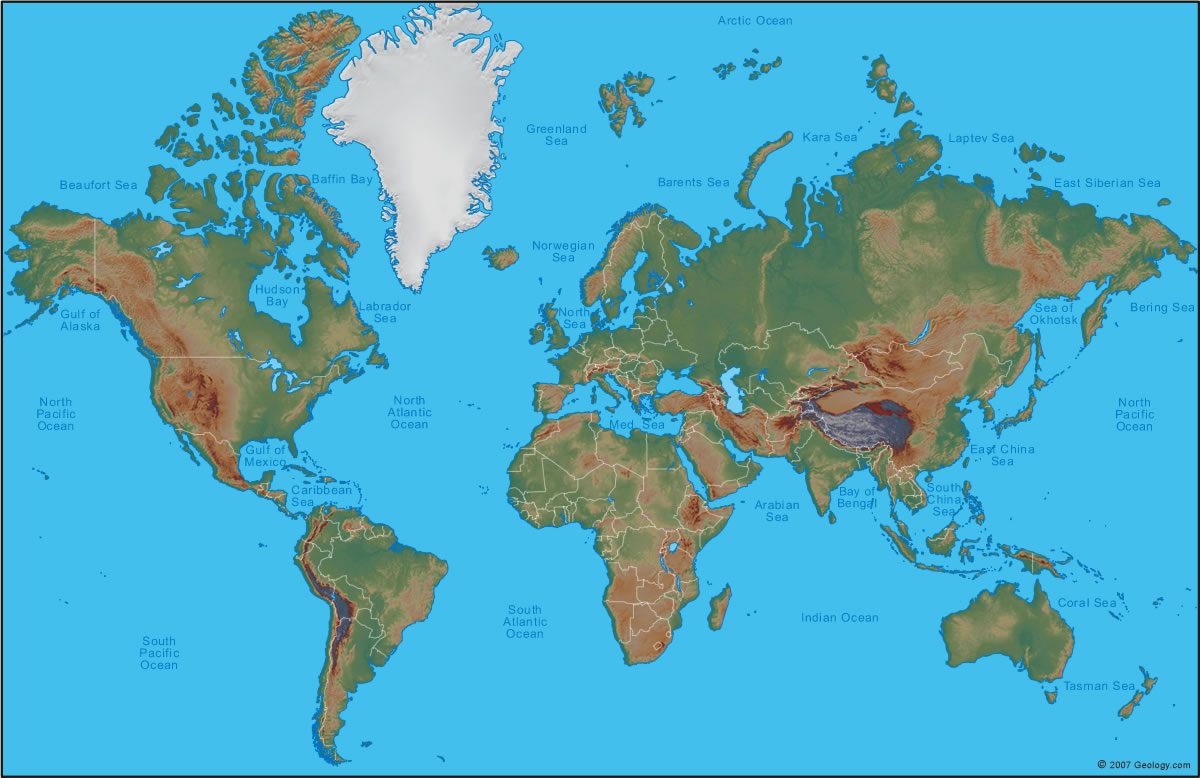 India
Indus Valley
Recommended viewing:  Ancient India From the Indus Valley Civilisation to Mughal Imperialism:https://www.youtube.com/watch?v=ywzVUEzmK6M
First 8 minutes
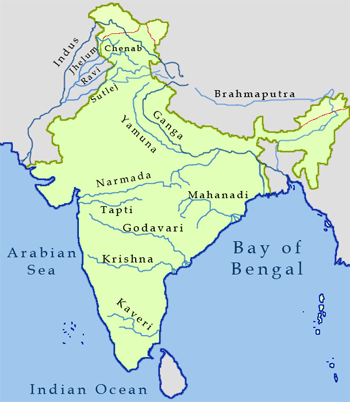 https://upload.wikimedia.org/wikipedia/commons/9/97/Indiarivers.png
Early India 2500-1500 B.C.
READING ASSIGNMENT;  article by Joshua J. Mark entitled Ancient India;  sections on Definition, Pre-History of India, and Mohenjo-Daro and Harrapan Civilization; found at  http://www.ancient.eu/india/

AND an article entitled Dravidians  found at 
http://earlyworldhistory.blogspot.com/2012/03/dravidians.html
The Harappan and Dravidic cultures:
Among early settlers of the Indus valley
Used irrigation extensively and built significant cities.
Early form of mother earth goddess, Shakti worship.
Today’s descendants live in southern India
Used a written language, but it remains not translated
Aryan invasion of Indiabeginning of Vedic Civilization 1500-500 B.C.
READING ASSIGNMENT;  article by Joshua J. Mark entitled Ancient India;  section on the Vedic Period
Found at  http://www.ancient.eu/india/

Recommended viewing: The History of Hindu India, Part One:  From Ancient Times.  hhtps//www.youtube.com/watch?v=dBZRTzXARWM
Length:  23 minutes
Vedic Culture
Farmers and pastoralists,  Indo-European/Aryan descendant
Created the Vedas, sacred texts that outline the division of society into “castes”---the Varnas, according to occupation, later a matter of one’s birth group.
Chief god..Brahma---the maker and maintain of eternal order.  To live in accord with this eternal order is goal of religion—to accept one’s fate.  Origin of Hinduism
Hinduism
The religion of Hinduism passes along the Verdic beliefs; stresses the virtue of a simple lifestyle practices and the sacred nature of all life.  A form of animism, the divine is found in all life and must be treated with great respect.
Hindus have many gods---but all are considered as basically different manifestations of Brahma---the primary god.  Keeping the gods well supplied, and therefore content, is a primary goal of worship.
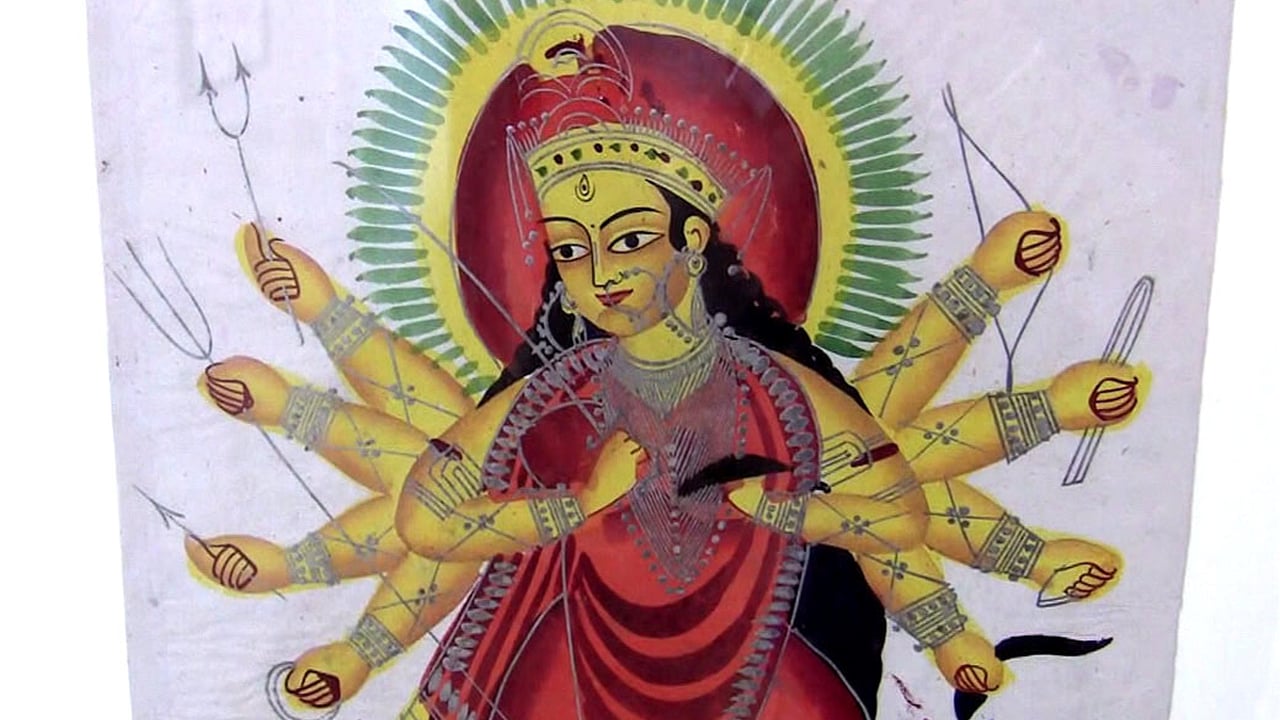 Kali
https://i.vimeocdn.com/video/518286599_1280x720.jpg
Reincarnation
Seems not to have been a teaching of the early Vedic tradition, but enters with 9th Cent (ca. 1000-900) B.C. reforms of the Brahmanaic writings, later detailed in Upanishad writings.  Accounts for how karma works—do good get good, do bad get bad…
Buddaism
Middle of 6th Cent B.C.  Reform of Hinduism.
Siddhartha Gautama (563-483 BCE)
Legends of his life generally say he was born in
Nepal, and raised as a privileged prince in a royal court.  Around age 30, decided to give up his privileges and began to wander in search of enlightenment. He discovered through intense mediation he could attain Enlightenment.  He began to teach his new faith to others.
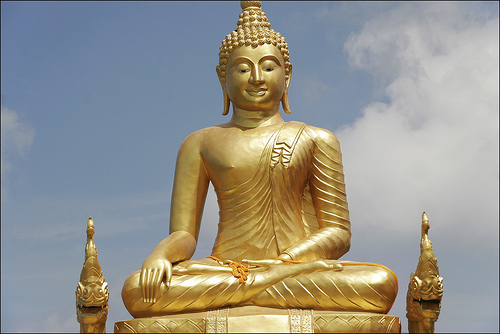 http://farm6.staticflickr.com/5505/9702711544_c843a49e1b.jpg
Main Buddhist teaching: The Middle Way---middle between self denial and self-indulgence
Meditation is the way to achieve Enlightenment, and the goal of mediation is to find release from desire or craving for impermanent things (dukkha).
Four Noble Truths are way to escape endless cycles of reincarnation: The truths are dukkha, the arising of dukkha, the cessation of dukkha, and the path leading to the cessation of dukkha.
OTHER KEY TERMS
Dharma:  the cosmic order---a cycle of births, deaths, and re-incarnations 
Karma:  the tally of deeds by which one either achieves a better re-incarnation or loses it.   E.g. kindness to others is good Karma
Jainism
A 7th Cent. B.C. (from the Ganges River region) reform of the Vedic teachings, but directed more toward non-violence and respect for all living beings---ascetic practices and radical self-denial are the ideal.
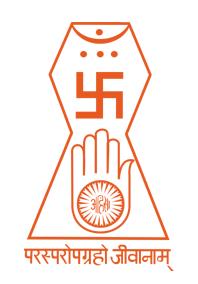 https://upload.wikimedia.org/wikipedia/commons/4/46/Jain_Prateek_Chihna.jpg
The swastika in Jainism symbolizes the four realms of existence: heavenly beings, human beings, hellish beings, and sub-human beings
The hand includes symbols of  Jainism teachings, with the basic concept of pursing “non-injury” to all living things.
CHINA
Assigned Reading: Article by Joshua J. Mark : Ancient China.   Sections—Definition, Pre-History, The First Dynasties, The Zhou Dynasty, The Spring and Autumn Period and the Warring States, Qin Dynasty, The Chu-Han Contention:   http://www.ancient.eu/china/

Recommended viewing: Lost Civilizations History of Ancient China Documentary: https//www.youtube.com/watch?v=yzW3lXbcXwo
Length  first 30 minutes
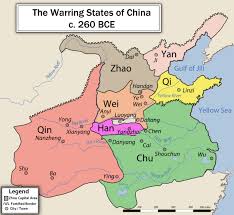 en.wikipedia.org    Qin vs Zhao (278–260 BC)
Early China
One of oldest “civilizations”, increased concentration along the Yellow River basin.  Settled maybe by 5000 B.C.
Dynastic—family-rulers begin with the Xia (CHIA) Dynasty 2700-1600 B.C.  Early leader: Yu the Great.  Control of the flooding Yellow River a key to successful leadership. The family is thought to have become opulent in the dynasty’s closing years and was resented by the people
Shangti was god of nature and political order, war, and tradition…people’s ancestors were identified as having mediatorial, godlike powers and a religion of keeping one’s dead ancestors content and honored after death developed---sacrifices, grand tombs-prayers.  In return the ancestors helped their loyal family members achieve blessings.
Shang (Shahng) Dynasty  1600-1046 B.C.
Likely begun as a revolt movement against the Xia family, lead by a warrior, Tang
Tang reduced taxation, and the culture grew
cut extravagances.   
A system of writing began as well as entry into the bronze age ( years after other places).
Pantheistic religion with supreme god, Shanti
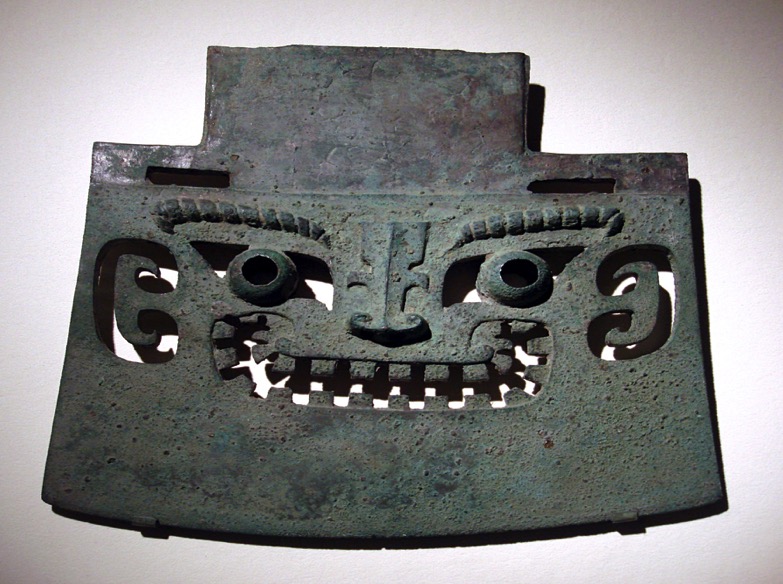 https://upload.wikimedia.org/wikipedia/commons/0/04/CMOC_Treasures_of_Ancient_China_exhibit_-_bronze_battle_axe.jpg
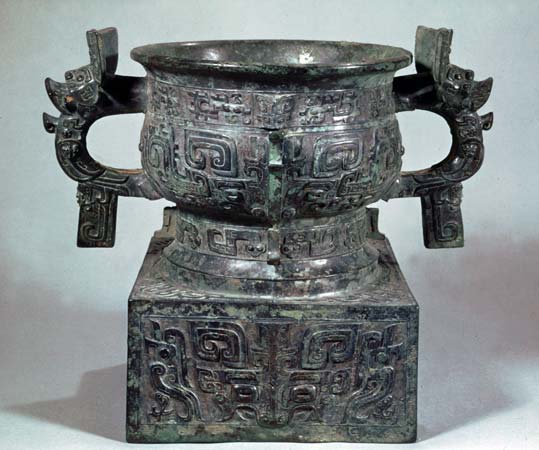 https://media1.britannica.com/eb-media/61/10361-004-15AECA1A.jpg
The political ruler was also a priestly mediator between the dead and the living:  the beginnings of Mandate from Heaven concept.
Decisions of importance were made by divination, particularly oracle bones.  By reading the cracks in the bones and shells, the leader would decide what to do.
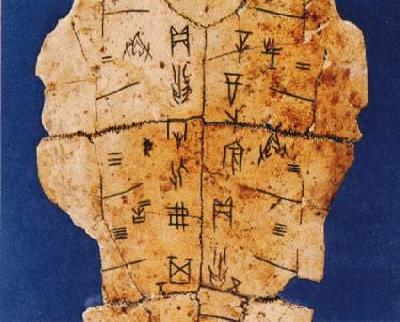 http://arts.cultural-china.com/chinaWH/upload/1(814).jpg
Zhou (JOE) Dynasty 1046-771 B.C.
The Zhou family replaced the Shang after a revolt.
The Zhou family justified the revolt by claiming the Shang family was no longer ruling for the good of the people.  The Zhou claimed that the good of the people was a Mandate from Heaven, that is the basis on which a government must be founded
Zhou, remembered of as one China’s greatest dynasties, setting the cultural standards for 1000’s years.
Mandate of Heaven solidified during Zhou rule.
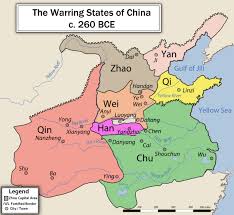 en.wikipedia.org    Qin vs Zhao (278–260 BC)
Autumn and Spring Period
Following 771 B.C., the Zhou Dynasty moved its capital and began a greatly de-centralized government.  It was  a period of cultural flourishing, including the rise of Confucius’s teachings, among others, but ended in a period of warring among regional 7 warlords
Chinese religions
Assigned Reading; article entitled Religion in Ancient China by Emily Mark:  http://www.ancient.eu/article/891/
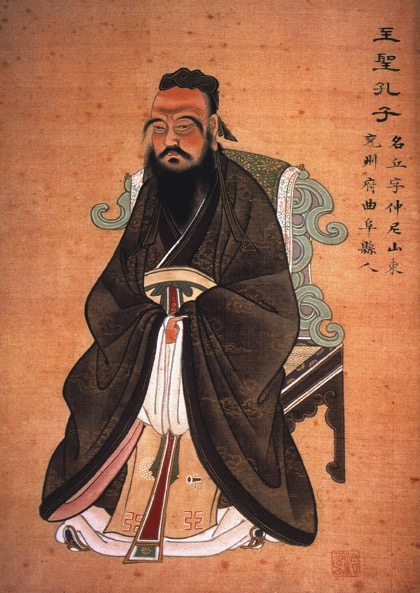 https://upload.wikimedia.org/wikipedia/commons/4/4f/Konfuzius-1770.jpg
Confucius 551-479 B.C.
Lived during the latter part of the Zhou Dynasty.  Taught ancestor worship, but stressed the duty to live morally and rationally.  Was not especially interested in the “gods”.   During the Qin Dynasty, obedience to law was the only state religion (Legalism), and other religions were banned.  Following the short lived Qin Dynasty, the Han Dynasty restored Confuciusism as well as the other religions.
End of Session 4